Библиотеки boost c++randomtribool
Выполнила сорокина В.В. 23632.1
Random
В примере мы обращаемся к генератору случайных чисел boost :: random :: mt19937. operator () генерирует случайное число.Случайные числа, генерируемые boost :: random :: mt19937, являются целыми числами. Генерируются ли целые числа или числа с плавающей запятой, зависит от конкретного используемого генератора.
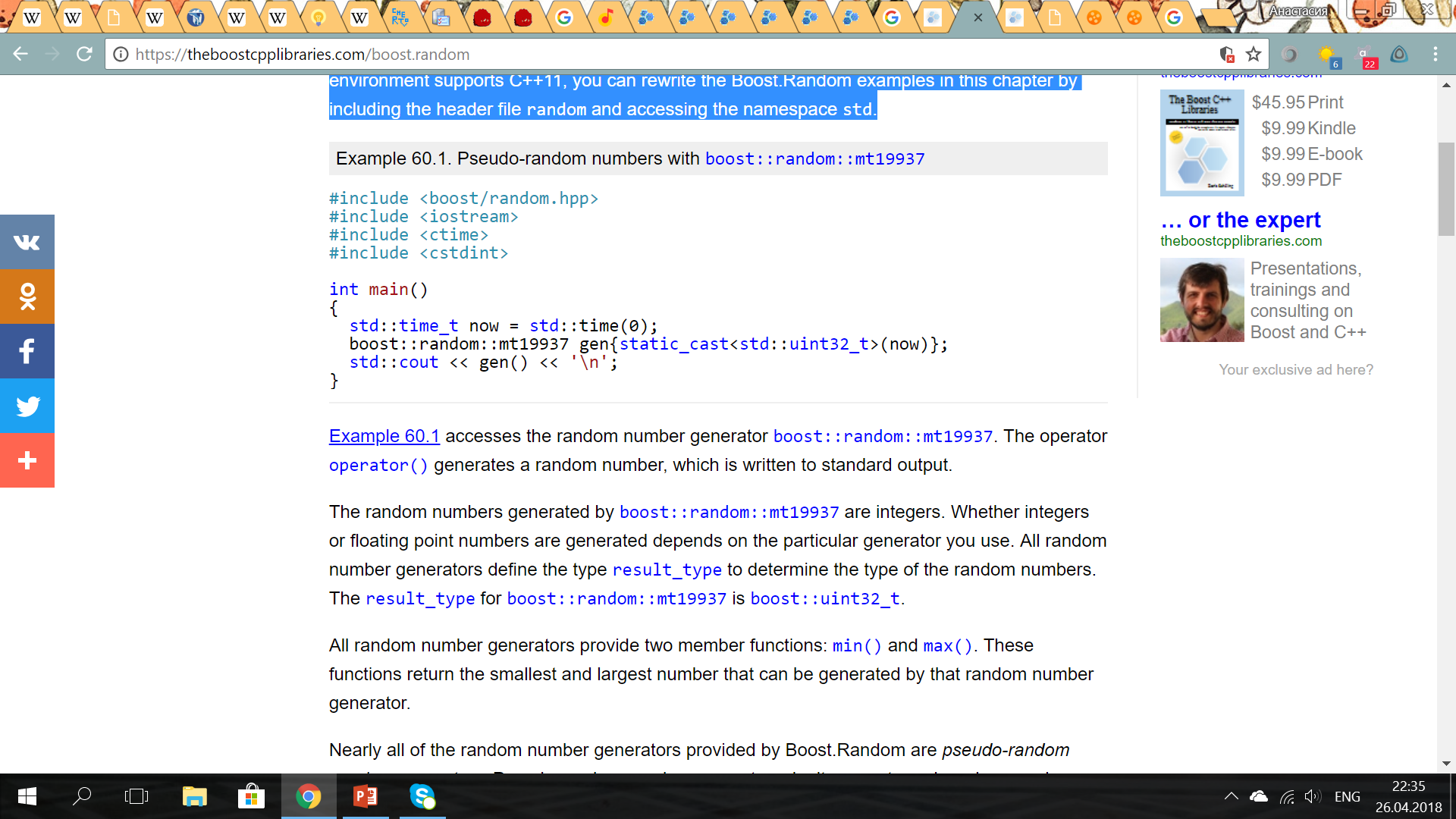 Почти все генераторы случайных чисел, предоставленные Boost.Random, являются генераторами псевдослучайных чисел. Генераторы псевдослучайных чисел не генерируют реальные случайные числа. Они основаны на алгоритмах, которые генерируют кажущиеся случайные числа. boost :: random :: mt19937 является одним из этих генераторов псевдослучайных чисел.
В примере возвращаемое значение std :: time () передается конструктору boost :: random :: mt19937. Это должно гарантировать, что при запуске программы в разное время будут генерироваться разные случайные числа
Random
Библиотека Boost.Random - это множество генераторов случайных чисел, которые позволяют определить, как должны генерироваться случайные числа. В C ++ всегда возможно генерировать случайные числа с помощью std :: rand () из cstdlib. Однако с std :: rand () - способ генерирования случайных чисел, зависящий от того, как была реализована стандартная библиотека
Random
boost :: random :: random_device- генератор случайных чисел, который может генерировать реальные случайные числа. Таким образом, предсказание случайных чисел невозможно. Такие генераторы случайных чисел часто используются в приложениях, связанных с безопасностью.
tribool
Библиотека Boost.Tribool предоставляет класс boost :: logic :: tribool, который похож на bool. Однако, в то время как bool может различать два состояния, boost :: logic :: tribool обрабатывает три.
tribool
Переменная типа boost :: logic :: tribool может быть установлена ​​в true, false или неопределенна. Конструктор по умолчанию инициализирует переменную значением false.


Boost.Tribool обеспечивает функцию 
boost :: logic :: indeterminate (). Если вы передадите переменную типа boost :: logic :: tribool, которая задана как неопределённая, эта функция вернет true. Если для переменной установлено значение true или false, она вернет значение false.
tribool
В примерe возвращается true для b1 || indeterminate, false для b2 && || indeterminate и  indeterminate во всех других случаях.
Minmax
Boost.MinMax - алгоритм для нахождения минимума и максимума, используя только один вызов функции, который более эффективен, чем вызов функций std :: min () и std :: max ()

Пример использования
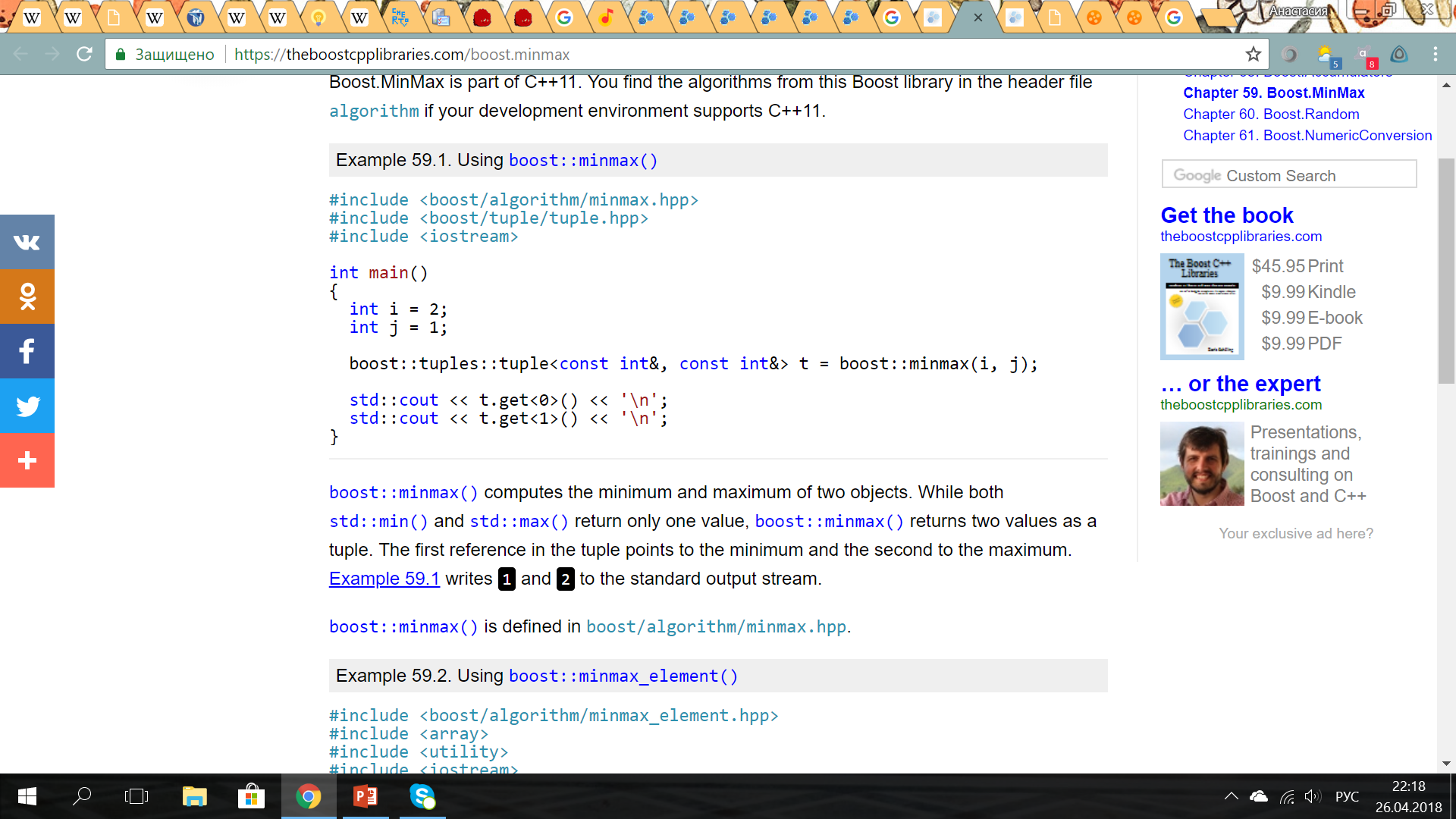 minmax
boost :: minmax () вычисляет минимум и максимум. Тогда как std :: min (), и std :: max () возвращают только одно значение, boost :: minmax () возвращает два значения. Первая ссылка указывает на минимум, а второй - на максимум.